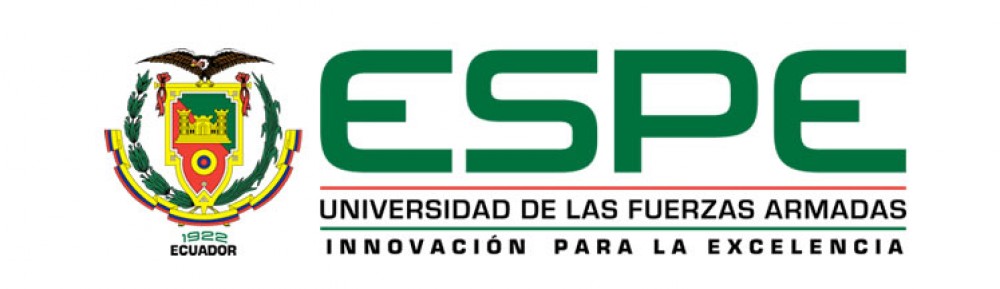 UNIVERSIDAD DE LAS FUERZAS ARMADAS - ESPE


DEPARTAMENTO DE CIENCIAS ECONÓMICAS, ADMINISTRATIVAS Y DE COMERCIO
 
INGENIERÍA EN FINANZAS Y AUDITORÍA
 
Tesis de grado previa a la obtención del título de: Ingeniera en Finanzas y Auditoría, Contadora Pública 

“ANÁLISIS, DISEÑO Y PROPUESTA DE IMPLEMENTACIÓN DE UN SISTEMA DE CONTROL INTERNO ADMINISTRATIVO PARA EL ÁREA DE COMPRAS, CONSTRUCCIÓN Y ÁREA DE BODEGA DE COMASEY Y CÍA., SEGÚN EL MODELO COSO ERM”.
  
AUTOR: ROCÍO CRISTINA GAONA SEVERINO

DIRECTOR : DR. AMARO BERRONES             CODIRECTOR : ING. HENRY PAZMIÑO

ABRIL  2015
CAPITULO I Análisis Situacional
La Empresa
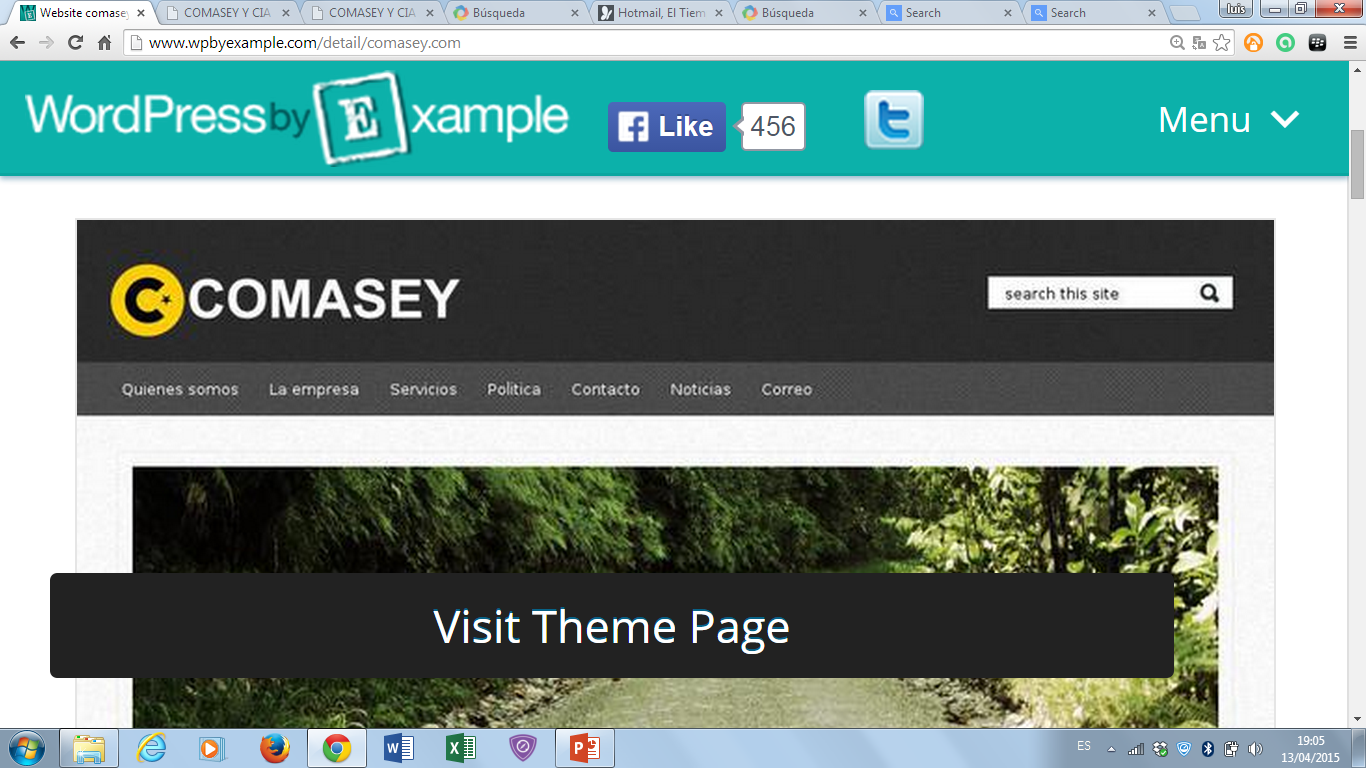 CONSTRUCCIONES MAQUINARIAS Y SERVICIOS YANOUCH Y CIA.
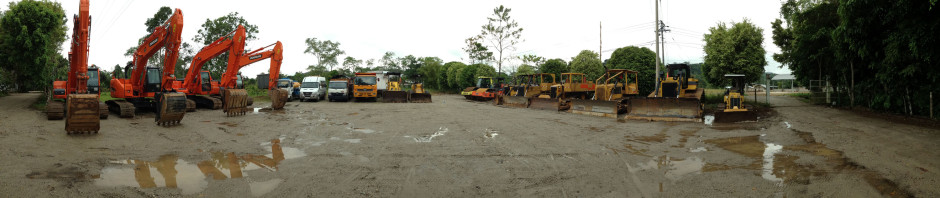 PRESIDENTE
Organigrama Estructural COMASEY Y CÍA.
ASESORÌA LEGAL EXTERNA
GERENTE
CONTROL DE CALIDAD Y CERTIFICACIÓN
CONTABILIDAD
SEURIDAD SALUD Y AMBIENTE
RESPONSABILIDAD SOCIAL EMPRESARIAL
PLANIFICACIÓN Y PRESUPUESTO
OBRAS Y SERVICIOS
ADMINISTRACIÓN
OBRA CIVIL
PERSONAL
MANTENIMIENTO MAQUINARIA
Compras
Bodega
Análisis Situacional
ANÁLISIS INTERNO
Análisis Situacional
ANÁLISIS EXTERNO
CAPÍTULO II  Direccionamiento Estratégico
MISIÓN
“Somos una empresa dedicada a la construcción de obra civil, que ofrece a sus clientes ejecutar todos los proyectos buscando los más altos niveles de satisfacción y conformidad, fomentando el crecimiento y desarrollo sostenible y sustentable de la sociedad local y regional, basado en los valores de salud, seguridad, ambiente y calidad en el trabajo”
VISIÓN
“Ser la empresa constructora líder en el país, cumpliendo todos los retos empresariales, con responsabilidad social, legal y técnica, como pilar fundamental de nuestras actuaciones”.
Satisfacer a cabalidad las demandas de sus clientes desarrollando y ejecutando las responsabilidades comprometidas bajo estrictos estándares de calidad. 

 Adaptar nuestras tareas, a la normatividad que cada uno de los clientes determine en su Gestión Empresarial. 

Promover el crecimiento sostenido, mediante la participación personalizada en cada uno de los proyectos.

Administrar eficientemente los recursos, materiales, tecnológicos, financieros de modo que permitan el logro oportuno de nuestras metas.

Mejorar la rentabilidad de la compañía, con el fin de lograr un crecimiento constante.
Objetivos
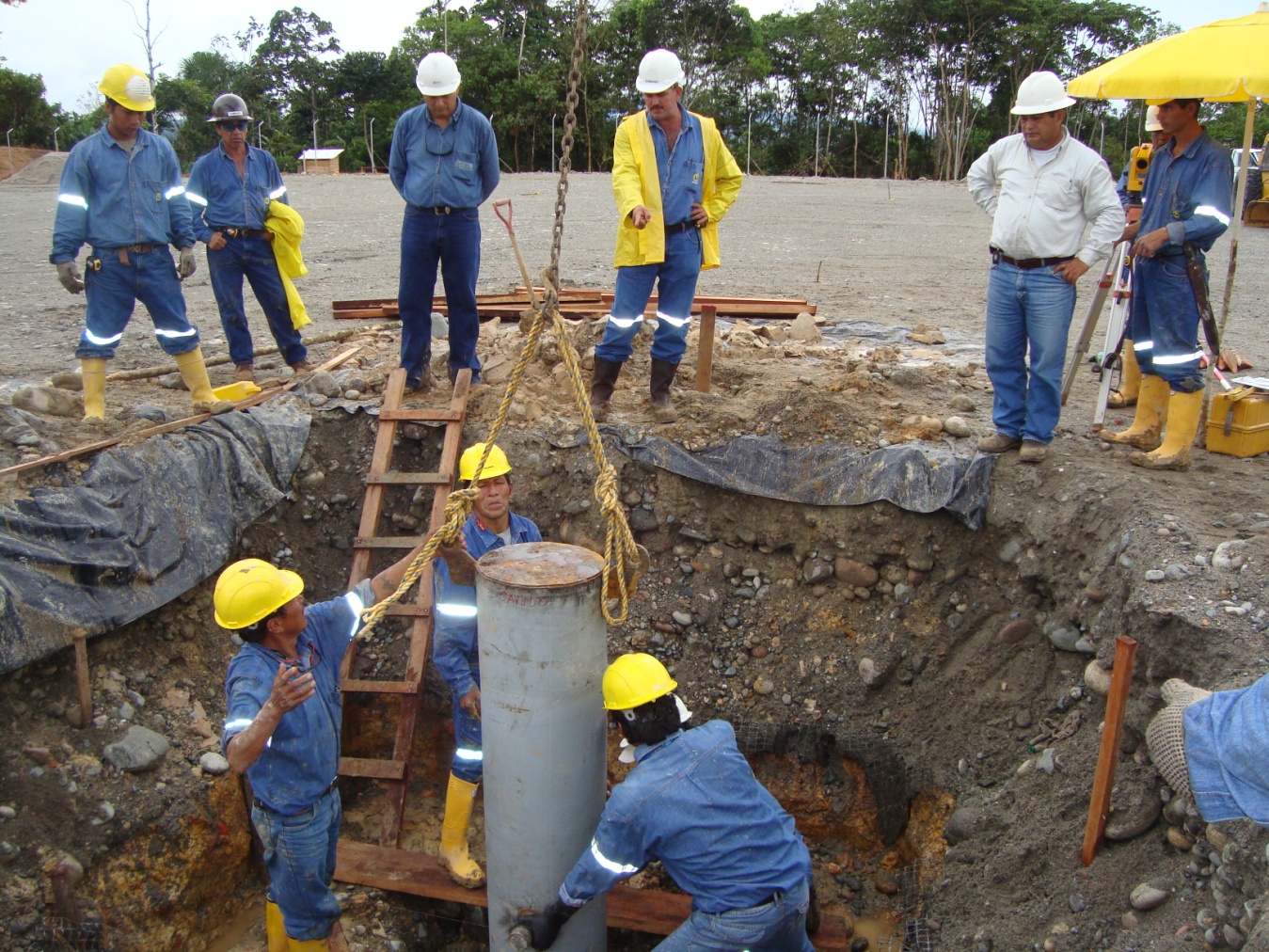 Principios y Valores
Principios
Valores
EXPERIENCIA EMPRESARIAL
CAPÍTULO IIIMetodología para la aplicación del Control Interno Administrativo.
,
Modelo COSO ERM
OBJETIVOS
COSO ERM
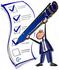 CAPÍTULO IV
 
PROPUESTA DE IMPLEMENTACIÓN DE LOS CONTROLES INTERNOS ADMINISTRATIVOS DE LAS ÁREAS DE COMPRAS, CONSTRUCCIÓN Y BODEGA.
Evaluación de Control Interno
Se realizó un análisis de cada uno de las actividades desarrolladas en los procesos del área de Compras, Construcción y Bodega.

Se diseñó un CUESTIONARIO que permita evaluar las actividades de las áreas antes mencionadas.

La medición de riesgo  se determinó en base a las siguientes escalas de valoración .
Resultados de la Evaluación de Control Interno
Propuesta de Implementación de Mejoras de Control Interno
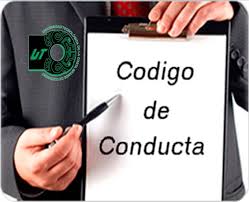 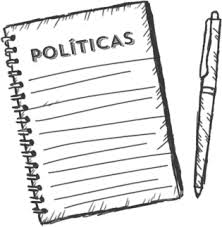 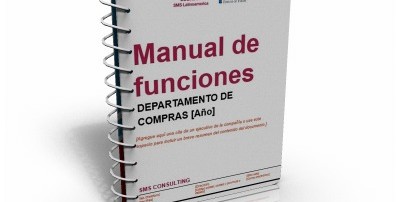 Tolerancia al Riesgo
MISIÓN
“Somos una empresa dedicada a la construcción de obra civil, que ofrece a sus clientes ejecutar todos los proyectos, buscando los más altos niveles de satisfacción y conformidad, fomentando el crecimiento y desarrollo sostenible y sustentable de la sociedad local y regional, basado en los valores de salud, seguridad, ambiente y calidad en el trabajo.”.
Tolerancia
40 a 49%
6 meses 
2 empleados
10 a 15días
Objetivo
-50% reducción de costo en inventarios.
- Plazo de 6 meses.
- 2 nuevos empleados
- 15 días de Stock de materiales
Medición
*Valor de compras registradas en el periodo anterior/Valor de compras durante los 6 meses de prueba.
*Número de empleados contratados
*Inversión en inventario.
Riesgo Aceptado
 
La compañía debe invertir mayor capital en el personal que requiere contratar, para el control de inventarios.
Objetivos Estratégicos 
Reducir los costos por compra de insumos y materiales de construcción en un 50%, por un periodo máximo de seis meses.
Medición
Valor de compras registradas en el periodo anterior/Valor de compras durante los 6 meses de prueba.
Estrategia
Crear una bodega central de reparto a las bodegas de cada frente
Otros Objetivos Relacionados
 
*Contratar 2 empleados para el manejo de la nueva bodega.
*Hacer una toma física de los materiales y herramientas existentes.
*Adquirir materiales necesarios que hacen falta para la construcción con un stock para 15 días.
 
Medición
Número de empleados contratados
Inversión en inventario.
2. ESTABLECIMIENTO DE OBJETIVOS
3. Identificación de Eventos
COMPRAS
CONSTRUCCIÓN
BODEGA
4. EVALUACIÓN DE RIESGOS
Matriz de Severidad para analizar o jerarquizar los riesgos
Nivel de Riesgo = Probabilidad de Riesgo * Impacto de Riesgo
Adoptar Políticas Generales
6. ACTIVIDADES DE CONTROL
5. RESPUESTA AL RIESGO
Estructuración de Políticas, Procedimientos e Indicadores
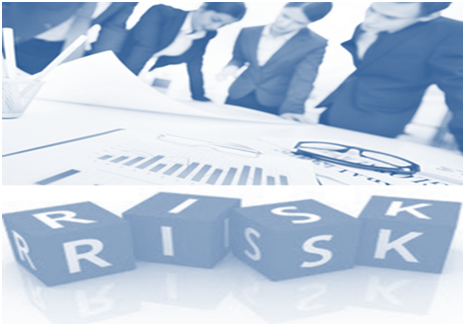 La compañía ha considerado como estrategia de respuesta al riesgo:

Mitigar el riesgo a través de la aplicación de controles necesarios para las actividades de cada procedimiento.
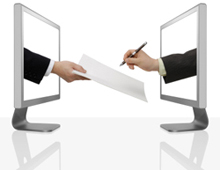 Información y 
Comunicación
Supervisión y Monitoreo
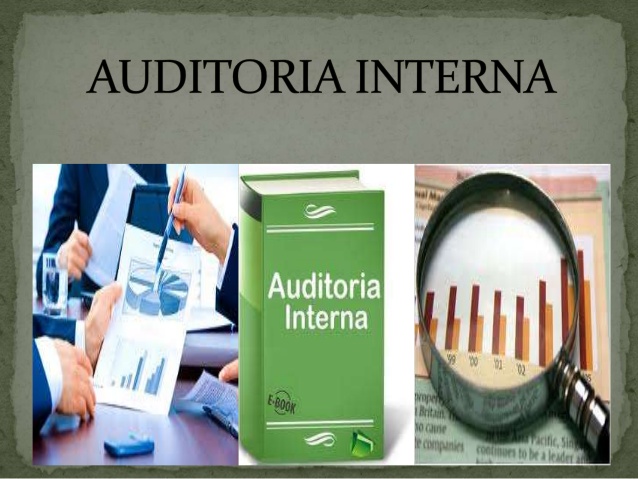